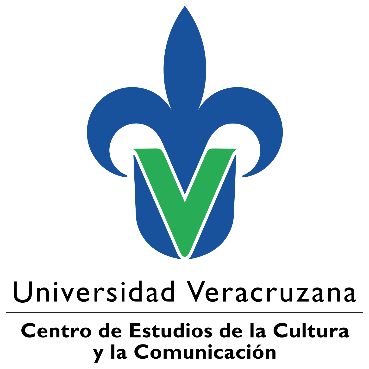 Universidad VeracruzanaCentro de idiomas CórdobaEspecialización en Promoción de la Lectura
Mediación en red: Abrazo colectivo en reconocimiento a mediadores de lectura y sus comunidades en entornos digitales





 Estudiante: Marcos Cambray Sandoval
TutorA: Dra. Herlinda Flores Badillo
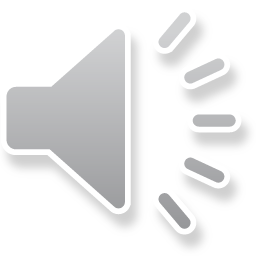 Capítulo 1: Marco referencial
Marco conceptual
Domingo A. (2004, 2015, 2017)
Gutiérrez (2019)
Yepes O. (2000, 2005, 20013)
Gonzáles, Miralles y Contador (2022)
Scolari y Establés (2017) y Albarello (2019)
Lugo Rodríguez (2002) y Guichot Muñoz et al. (2020)
Andrade (2010)
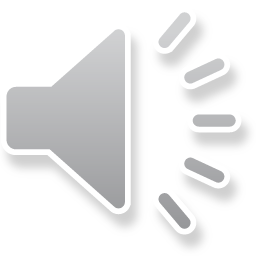 Capítulo 1: Marco referencial
Marco teórico
Red de mediadores de lectura en entornos digitales
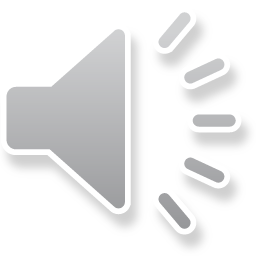 Estado del arte o casos similares
Trabajo colaborativo con agentes formadores 
(docentes, estudiantes de pedagogía o de escuelas normales)
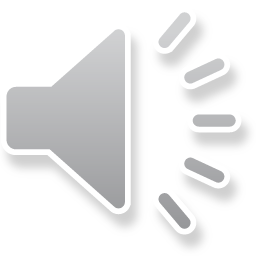 Capítulo 2: Planteamiento del proyecto
Delimitación del problema
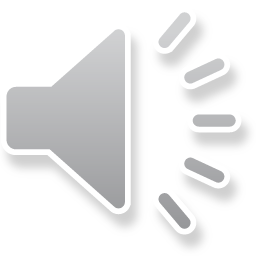 Justificación
Desde antes de la pandemia, se presentó el mayor incremento en el número de usuarios alcanzando los 96.87 millones de internautas en México. (AIMX, 2023). 
Esto de acuerdo a INEGI, (2023) esto representa más del 80 % de la población con 6 años o más, la cual declaró no tener un acercamiento a bibliotecas o librerías. Externan no tener referencias lectoras cerca y no haber visto leer a sus padres o tutores.
La investigación-acción busca comprender y resolver problemáticas específicas de una colectividad vinculadas a un ambiente (Hernández Sampieri et al. 2014). La alfabetización informacional debe facilitar que el mediador reconozca, localice, evalúe, recupere, almacene, use y aplique la información vaciada en el taller mediante el diálogo (García Ávila, 2017). Por otro lado, la charla literaria permitirá conversar horizontal y reflexivamente (Chambers, 2017).
Los pocos años de experiencia en mediación lectora me han permitido identificar una falta de reconocimiento a los lectores y a los mediadores de lectura, sobre todo en soportes dgitales.
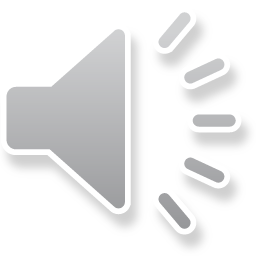 Objetivo General
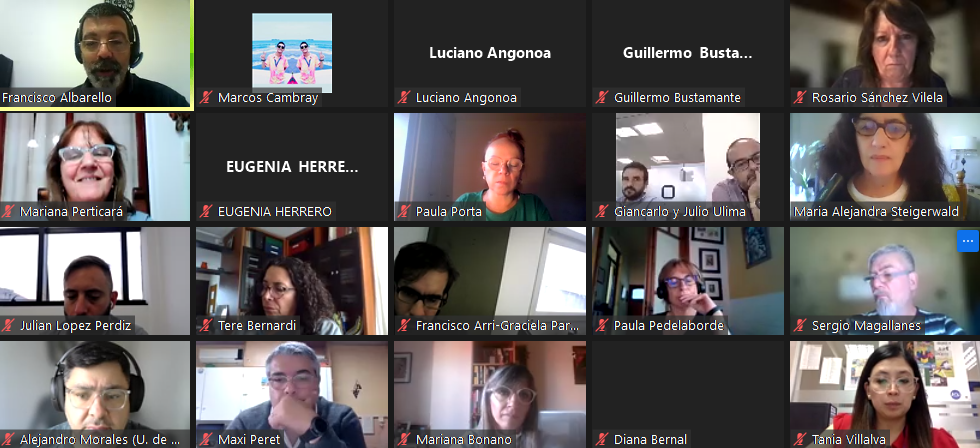 Integrar en una red una docena de mediadores de lectura en entornos digitales por medio de una cartografía basada en escritoras mexicanas infravaloradas históricamente, un taller que promueva la reflexión y el diálogo didáctico mediado para un intercambio de experiencias y saberes en técnicas y estrategias de promoción, animación y fomento de lectura que favorezca las prácticas en dichos entornos.
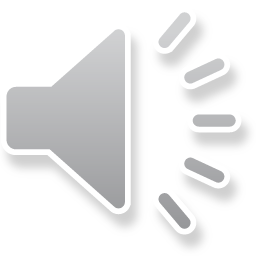 Objetivos específicos
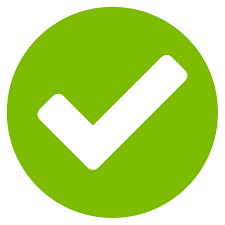 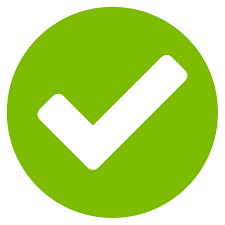 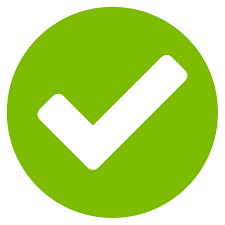 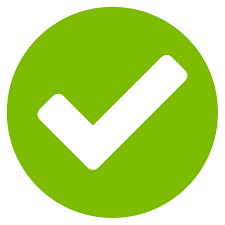 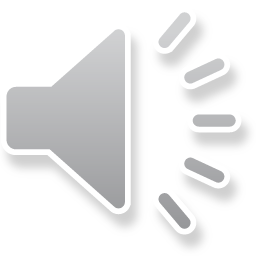 Hipótesis de intervención
La implementación de un taller a distancia por medio de una cartografía basada en escritoras mexicanas infravaloradas históricamente, permitirá el abordaje de técnicas y estrategias para la promoción de textos literarios, y favorecerá a través de un diálogo didáctico mediado, la relación, integración, e intercambio de experiencias entre mediadores de lectura en entornos digitales con el fin de formar una red de comunidades lectoras y coadyuvar a la mejora de prácticas en promoción, animación y fomento de la lectura en dichos espacios.
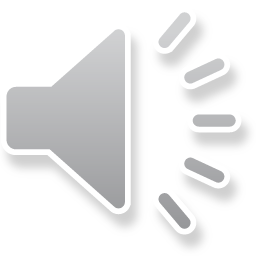 Capítulo 3: Diseño metodológico
La investigación-acción busca comprender y resolver problemáticas específicas de una colectividad vinculadas a un ambiente (Hernández Sampieri, et. al., 2014, p. 497). 

Muestra estrategias para estudiar, comprender y, en especial, modificar las prácticas educativas mediante acciones concretas (Latorre, 2005).
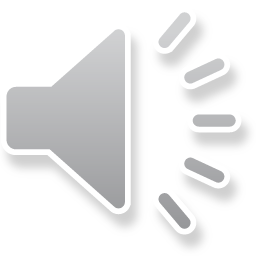 Estrategia de intervención
Red de Mediadores de lectura 
en entornos digitales
Intercambio de experiencias y mejora de prácticas en lo referente a mediación lectora en entornos digitales mediante textos breves de escritoras mexicanas infravaloradas históricamente
Dialogo, reflexión y colaboración
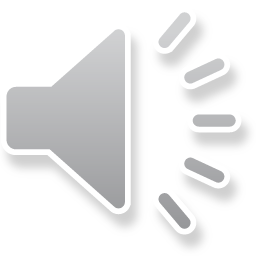 Metodología de evaluación
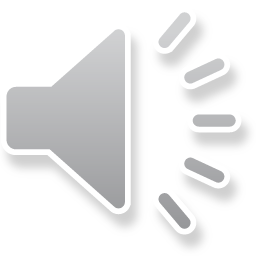 Cartografía de escritoras mexicanas históricamente por el canon literario
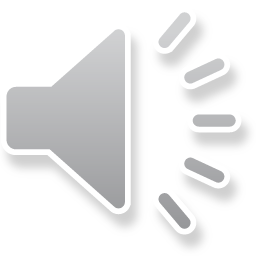 Referencias
Albarello, F. (2011). Leer-navegar en internet: las formas de lectura en la computadora. La crujía.
Albarello, F. (2019). Lectura transmedia. Leer, escribir, conversar en el ecosistema de pantallas. Ampersand.
Andrade, J. A. (2010, enero-abril). La sociedad red: una visión global. Revista Venezolana de Información, Tecnología y Conocimiento 7(1), 139-141.
Asociación del Internet MX. (2023). 19° Estudio sobre los Hábitos de los Usuarios de Internet 2023.
Asociación del Internet MX. (2022). 18° Estudio sobre los Hábitos de Personas Usuarias de Internet en México 2022.
Bourdieu, P. (1987). Los Tres Estados del Capital Cultural. Sociológica. Revista del departamento de sociología, 2(5), 11-17.
Bourdieu, P. (2010). El sentido social del gusto: elementos para una sociología de la cultura. Siglo XXI.
Briones, G. (2006). Teorías de las ciencias sociales y de la educación. Epistemología. Trillas.
Bourdieu, P. (2001). Poder, derecho y clases sociales. Desclee de Brouwer
Cassany, D. (2006). Tras las líneas. Sobre la lectura contemporánea. Anagrama. 
Cassany, D. (2012). Taller de textos. Leer, escribir y comentar en el aula. Paidós.
Cassany, D. (2019). Laboratorio lector. Para entender la lectura. Anagrama.
Castells, M. (2009). Comunicación y poder. Alianza Editorial.
Cerrillo, P. C. (2016). El lector literario. Fondo de Cultura Económica. Colección Espacios para la Lectura.
Castells, M. (2003). Internet y la sociedad red [Resum de la presentació de la conferència]. Lliçó inaugural del programa de doctorat sobre la societat de la informació i el coneixement.
Castells, M. (2009). Comunicación y poder. Alianza Editorial.
Cerrillo Torremocha, P. C. (2005). Los nuevos lectores; la formación del lector literario. Literatura infantil y educación literaria, 133-152.
Centro de Estudios de la Cultura y la Comunicación, UV. (2022, 30-31 de enero). Coloquio Profesionalización de la Promoción de la Lectura y el Aprendizaje Basado en Proyectos [Foro en línea]. Facebook. 
Chapela, L.M. (2011). Las salas de lectura. (Il. S. Escamilla). Edición: Dirección General de Publicaciones del Consejo Nacional para la Cultura y las Artes.
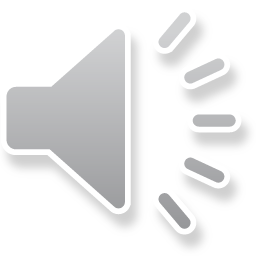 Colomer, T. (2002). El papel de la mediación en la formación de lectores. En Colomer, T., Ferreiro, E. y Garrido, F. Lecturas sobre lecturas/3. Conaculta. (pp. 9-29).
Colomer, T. (2021). Prólogo. En Munita, F. Yo mediador(a). Mediación y formación de lectores. Ediciones Octaedro. (pp. 11-17).
Cordón García, J.A. (2018). Libros electrónicos y lectura digital: los escenarios del cambio. Palabra Clave (La Plata), 7(2), e044.
Cordón García, J. A. (2016). Métodos de información. 17(13). La investigación sobre lectura en 	el entorno digital.
De la Cruz González-Cutre, I. y Saurin Parra, J. (2013). Los clubes de lectura en la era digital. Pasado, presente y futuro. VI Congreso Nacional de Bibliotecas públicas: memoria individual, patrimonio global, 351-358.
Delgado Fernández, M., y Solano González, A. (2009). Estrategias didácticas creativas en entornos virtuales para el aprendizaje. Actualidades Investigativas en Educación, 9(2), 1- 21. 
Díaz Becerro, S. (2009). Plataformas educativas, un entorno para profesores y alumnos. Temas para la educación, 2, 1-7. 
Diel Schanzembach, M. (2019). Lecturas, pantallas y adolescentes lectores. [Tesis de maestría, Universidad ORT Uruguay]. Repositorio Institucional Universidad ORT Uruguay. 
Domingo Argüelles, J. (2015). Por una universidad lectora. Universidad Juárez Autónoma de Tabasco. Laberinto Ediciones.
Domingo Argüelles, J. (2017). ¿Qué leen los que no leen? El poder inmaterial de la lectura, la tradición literaria y el placer de leer. Océano Travesía.
Duarte Acquistapace, D. (2020). Lectura y habitus: un acercamiento a la sociología de la lectura. Literatura: teoría, historia, crítica, 22(1), 321-338. DW Español. (2021, 23 de abril). ¿Por qué los niños y adolescentes no entienden lo que leen? | Contexto DW [Video]. YouTube.
Ferrándiz Soriano, J. U. (2014). Clubes de lectura virtuales: el modelo por videoconferencia. TEJUELO: Revista de ANABAD-Murcia, 13, 26-35. 
Fumaz, R. B. (2012). Muerte del autor y literatura digital. Eikasia: revista de filosofía. (44), 113-128.
Freire, P. (2005). Pedagogía del oprimido. Siglo veintiuno.
García Aretio, L. (2001a). Diálogo didáctico mediado. Editorial del BENED
García Aretio, L. (2001b). Educación a distancia; ayer y hoy. En Florentino Blázquez Entonado (Coord.), Sociedad de la información y educación. (pp. 160-194). Universidad Nacional de Educación a Distancia.
García Ávila, S. (2017). Alfabetización Digital. Razón y Palabra, 21(3-98), 66–81.
García Canclini, N. et al. (2015). Hacia una antropología de los lectores. Fundación Telefónica, Universidad Autónoma Metropolitana, Editorial Ariel. Biblioteca Digital Juan Comas.
García Ejarque, L. (1975). Prólogo. En Bamberger, R. La promoción de la lectura. Promoción Cultural, Unesco.
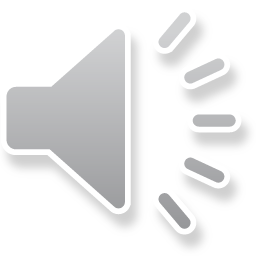 García Hernández G. (2010, octubre-noviembre) La importancia de la intención educativa en los entornos virtuales de aprendizaje. Primera parte: Foros. INITE.
Garrido, F. (1998). Cómo leer (mejor) en voz alta. Secretaría de Educación Pública.
Garrido, F. (2004). Para leerte mejor. Paidós.
Garrido, F. (2014). El buen lector se hace, no nace. Paidós.
Garzón Clemente, R. (2009). Las oportunidades tecnológicas: aprendiendo en las tecnologías de la información y comunicación (TIC). En G. Andrade Reyes (Coord.), Ensayos sobre educación y sociedad. (pp. 71-89). UNACH
González Morales, A. (2021). La lectura crítica en la universidad. Revista Varela, 21(58), 10-21.
Gonzáles Ramírez, C., Gladic Miralles, J. y Contador Pergelier, N. (2022). Conceptualizaciones sobre mediación, animación y promoción de la lectura: acercamiento a sus procesos y actividades. Tejuelo, 36, 41-68. 
Guichot-Muñoz, E., de Sario, G., y Galera-Núñez, M. (2020). Caso de estudio, PoeTICs: literacidad, arte y tecnología en la formación docente en la Universidad de SevillaEspaña. Formación Universitaria, 13(5), 203-212.
Gutiérrez, A. (1997). Bourdieu y las prácticas sociales. Universidad de Córdova.
Gutiérrez Valencia, A. y Montes de Oca García, R. (2009). La importancia de la lectura y su problemática en el contexto educativo universitario, el caso de la Universidad Juárez Autónoma de Tabasco (México). Revista iberoamericana de educación. 34(3), 1-12.
Gutiérrez, E. (2009, enero-junio). Leer digital: la lectura en el entorno de las nuevas tecnologías de la información y la comunicación. Signo y pensamiento. 28(54), 144-163. 
Instituto Nacional de Estadística y Geografía. (2023, 22 de abril). Módulo sobre lectura (MOLEC). 
Jarvio-Fernández, A. O., y Ojeda-Ramírez, M. M. (2017). Profesionalización de promotores de lectura con el aprendizaje basado en proyectos mediado por TIC. RED Revista de Educación a Distancia, 54(1), Artículo e010. 
Krieger, Peter. (2004). La deconstrucción de Jacques Derrida (1930-2004). Anales del Instituto de Investigaciones Estéticas, 26(84), 179-188.
Lahire, B. (2004). Sociología de la lectura. (H. H. García, trad.). Gedisa.
Lahire, B. (2012). De la teoría del habitus a una sociología psicológica. CPU-e Revista de Investigación Educativa, (14), 75-105. 
Latorre, A. (2005). La investigación-acción. Conocer y cambiar la práctica educativa. Graó.
Llosa Sanz, Á. (2012). Re-construyendo la novela para un nuevo milenio: Postestructuralismo, discurso, lectura, autoría e hipertextualidad ante los nuevos caminos de la novela. Caracteres: estudios culturales y críticos de la esfera digital, 1(2), 22-28.
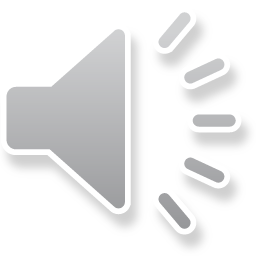 López de Aguileta, G., y Soler-Gallart, M. (2021). Aprendizaje significativo de Ausubel y segregación educativa. Multidisciplinary Journal of Educational Research, 11(1), 1-19.
López Gómez P. y Santos-Paz J. C. (2009). Animación a la lectura y promoción lectora. Elena Pernas Lázaro. Guía para bibliotecas escolares. Universidade da Coruña.
Lugo Rodríguez, N. (2022). Diseño de aprendizaje transmedia. Universidad Iberoamericana León.
Mara Roche, M. (2019). Albarello, Francisco, Lectura transmedia. Leer, escribir, conversar en el ecosistema de pantallas. Resumen recuperado de la revista REDD: Revista de estudios del discurso digital, 2, 129-136. 
Munita, F. (2021). Yo mediador(a). Mediación y formación de lectores. Ediciones Octaedro.
Munita Jordán, F. (2014). El mediador escolar de lectura literaria. Un estudio del espacio de encuentro entre prácticas didácticas, sistemas de creencias y trayectorias personales de lectura [Tesis doctoral, Universidad Autónoma de Barcelona].
Munita Jordán, F. (2022). Yo, mediador(a): Mediación y formación de lectores. Octaedro Editorial.
Organización para la Cooperación y Desarrollo Económico. (2011). ¿Leen actualmente los estudiantes por placer? PISA in focus.
Petit, M. (2015). Leer el mundo. Experiencias actuales de transmisión cultural. Fondo de Cultura Económica. 
Petit, M. (2021). El arte de la lectura en tiempos de crisis. Océano Exprés
Programa Nacional Salas de Lectura. (2011). Salas de lectura. Dirección General de Publicaciones del Consejo Nacional para la Cultura y las Artes.
Robledo Botero, B. H. (1998). Al encuentro del lector. Ministerio de cultura.
Poulain, M. (2011). Una mirada a la sociología de la lectura. Perfiles educativos, 33(132), 195- 204. 
Rojas Ruiz, S. (2017). La mediación de lectura: Algunas consideraciones teóricas. En Elsa Margarita Ramírez Leyva (Coord.), La formación de lectores en el campo de la Bibliotecología. (pp. 59-79). Instituto de Investigaciones Bibliotecológicas y de la Información. Universidad Nacional Autónoma de México.
Romero López, M. D. (2012). De lo analógico a lo hipermedia: vías de entrada a la literatura digital. Alicante: Biblioteca Virtual Miguel de Cervantes.
Rodríguez Ruiz, J.A. (2008, 9 diciembre). Más allá del hipertexto: la cibercultura y los nuevos retos educativos. Apertura. 8(9), 21-36.
Scolari, C. A., y Establés, M. J. (2017). El ministerio transmedia: expansiones narrativas y culturas participativas. Palabra Clave, 20(4), 1008-1041.
Scolari, C. (2013). Narrativas Transmedia. Cuando todos los medios cuentan. Deusto.
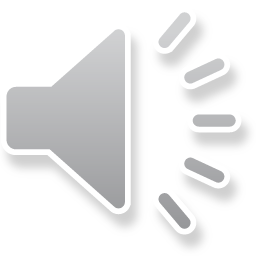 Saldaña Sagredo, A. (2012). Literatura y posmodernidad: sobre interactividad y escritura hipertextual. Castilla. Estudios de Literatura, (3), 365-384.
Sánchez Dromundo, R. A. (2007). La teoría de los campos de Bourdieu, como esquema teórico de análisis del proceso de graduación en posgrado. Revista Electrónica de Investigación Educativa, 9(1).
Serres, M. (2012). Pulgarcita. Gedisa.
Tamblyn, M. D., et al. (2012). Analógico/Digital. Dos soportes, un futuro. Editorial Universidad de Guadalajara.
TV UNAM. (2020, 31 enero). Encuestas sobre lectura 2019. Observatorio Cotidiano con Anel Pérez [Video]. YouTube.
Urmson, J. O. y Austin, J. L. (1982). Cómo hacer cosas con palabras: palabras y acciones. Paidós.
Vallejo, I. (2019). El infinito en un junco. Ediciones Siruela.
Valls, R., y Munté, A. (2010). Las claves del aprendizaje dialógico en las comunidades de aprendizaje. Revista Interuniversitaria de Formación del Profesorado, 24(1), 11-15. 
Varela, M. (22 de abril de 2021). México pierde cada vez más lectores, pero los que quedan leen cada vez más. El país. 
Yepes Osorio, L.B. (2005). No soy un gángster, soy un promotor de lectura, y otros textos. Confenalco.
Yepes, L. B., Ceretta, M., y Díez, C. (2013). Jóvenes lectores. Caminos de formación. Centro Regional para el Fomento del Libro en América Latina y el Caribe.
Yepes Osorio, L.B. (2000). Animación a la lectura: un viejo invento. En Lectura y vida. Revista. Latinoamericana de Lectura 21(2).
Bibliografía
Acosta C., y Villegas B. (2013). Uso de las aulas virtuales bajo la modalidad de aprendizaje dialógico interactivo. Revista de Teoría y Didáctica de las Ciencias Sociales, (19), 121-141.
Barboza Marcano, Y. (2007). La lectura: herramienta fundamental para la formación de los futuros docentes en el contexto de la sociedad del conocimiento. Laurus, 13(24), 112- 130.
Berríos Barra L., Mendoza Filola, A., Prats Ripoll, M. (2022). Identidad lectora de profesores noveles y mediación literaria digital: entrecruces entre trayectorias y competencias. Educação E Pesquisa, 48(contínuo), e233911.
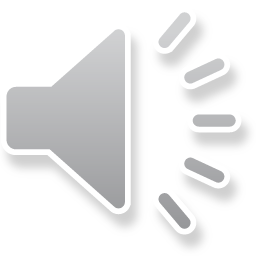 Centro de Estudios de la Cultura y la Comunicación, UV. (2022, 30-31 de enero). Coloquio Profesionalización de la Promoción de la Lectura y el Aprendizaje Basado en Proyectos. [Foro en línea]. Facebook.
Díaz J. P., Bar A. R., y Ortiz M. C. (2015). La lectura crítica y su relación con la formación disciplinar de estudiantes universitarios. Revista de la Educación Superior, 4(176), 139-158.
Estienne, V., y Carlino, P. (2004). Leer en la universidad: enseñar y aprender una cultura nueva. Uni-Pluri/Versidad, 4(3), 9-17.
Fernández S., Garvín R., y González V. (2012). Tertulias pedagógicas dialógicas: Con el libro en la mano. Revista Electrónica Interuniversitaria de Formación del profesorado, 15(4), 113-118.
Ferrada D., y Flecha R. (2008). El modelo dialógico de la pedagogía: un aporte desde las experiencias de comunidades de aprendizaje. Estudios Pedagógicos, 34(1), 41-61.
Guichot-Muñoz, E., de Sario, G., y Galera-Núñez, M. (2020). Caso de estudio, PoeTICs: literacidad, arte y tecnología en la formación docente en la Universidad de SevillaEspaña. Formación Universitaria, 13(5), 203-212.
Hernández Sampieri, R., Fernández Collado, C. y Baptista Lucio, P. (2014). Metodología de la investigación. Mc Graw Hill Education.
Malagón J. D., y González I. (2018). Evaluación del impacto de las tertulias literarias dialógicas en comunidades de aprendizaje. Estudios sobre propuestas y experiencias de innovación educativa, 22(4), 111-132.
Muñoz Flores, E. (2017). Los mediadores noveles: planeación didáctica y motivación en la práctica lectora [Tesis de Maestría en Desarrollo Educativo, Universidad Pedagógica Nacional]. Repositorio Institucional Secretaría de Educación Pública.
Parra Henao, C. V. (2022). REDEL: Red de Docentes Lectores [Tesis de especialidad]. Universidad Veracruzana. Centro de Estudios de la Cultura y la Comunicación. Región Xalapa. [Tesis de especialidad]
Rovira-Collado, J., Llorens-García, R. F., Diéz-Medavilla, A., Martín-Martín, A., Fernández Tarí, S., López-Pérez, N., Mendiola-Oñate, P., Navarro-Piqueras, J. L., y Navas-Castillo, C. (2015). En Tortosa Ibáñez, Álvarez Teruel y Pellín Buades (Coords.), Lectura social y LIJ 2.0 en la universidad. Aplicaciones y redes sociales de lectura. XIII Jornadas de redes de investigación en docencia universitaria. Universidad de Alicante, 1942-1956.
Sánchez Sosa, E. R. (2019). Taller de lectura digital para empleados profesionales de la Universidad Veracruzana. Universidad Veracruzana. Centro de Estudios de la Cultura y la Comunicación. Región Xalapa. [Tesis de especialidad].
Sánchez Sosa, E. R., Jarvio Fernández, A. O., y Ojeda Ramírez, M. M., (2021). Promoción de la lectura digital: un estudio de caso entre oficinistas universitarios. IE Revista De Investigación Educativa De La REDIECH, 12, e1230.
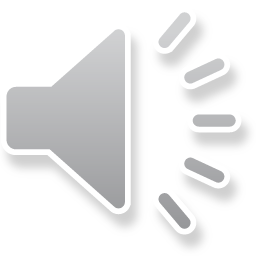